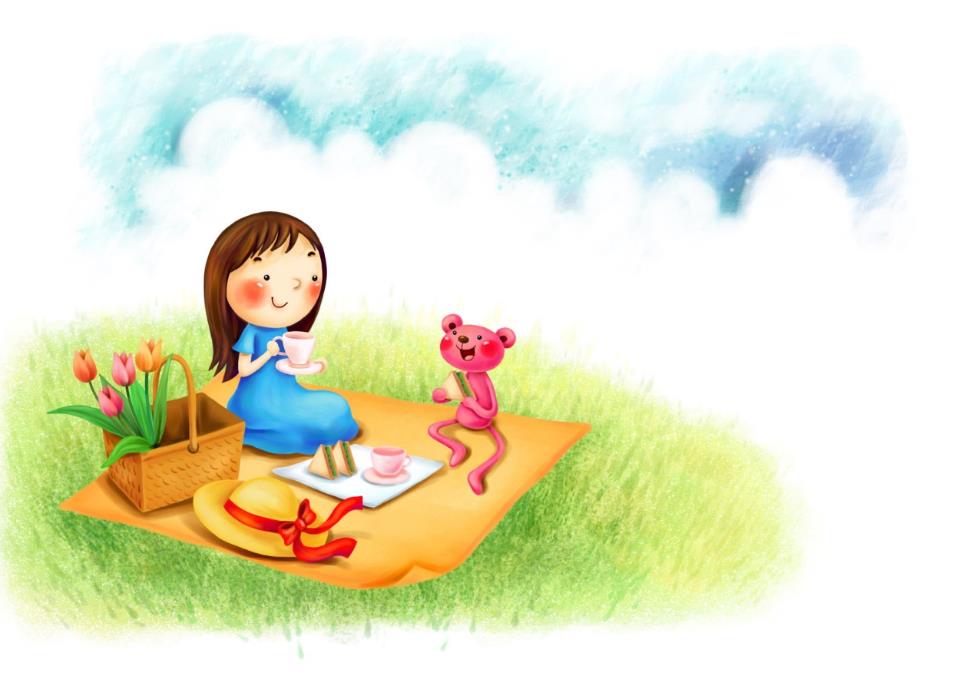 Вежливые слова
Группа «Облачко»
Презентацию подготовила: 
Степанова Юлия Константиновна
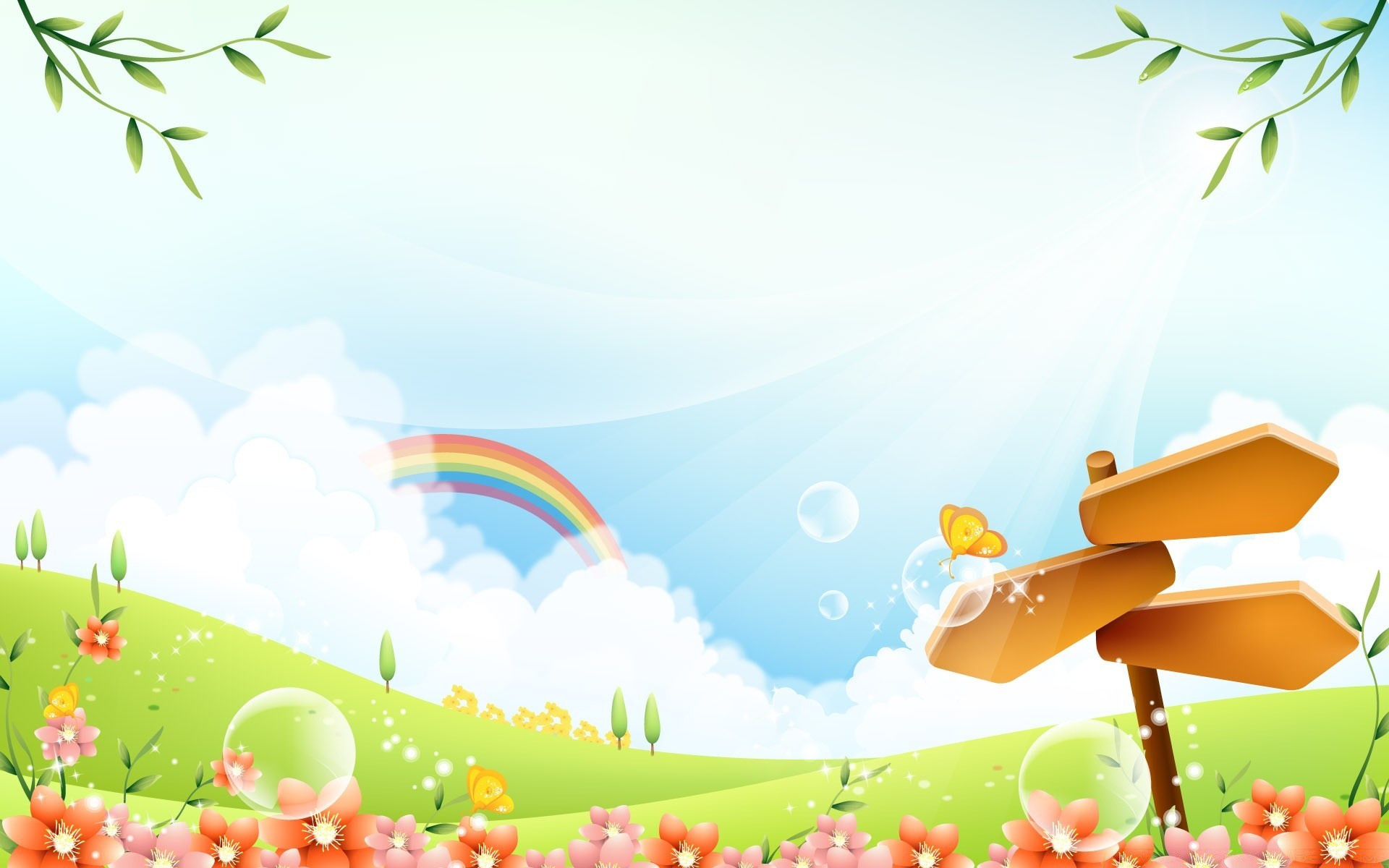 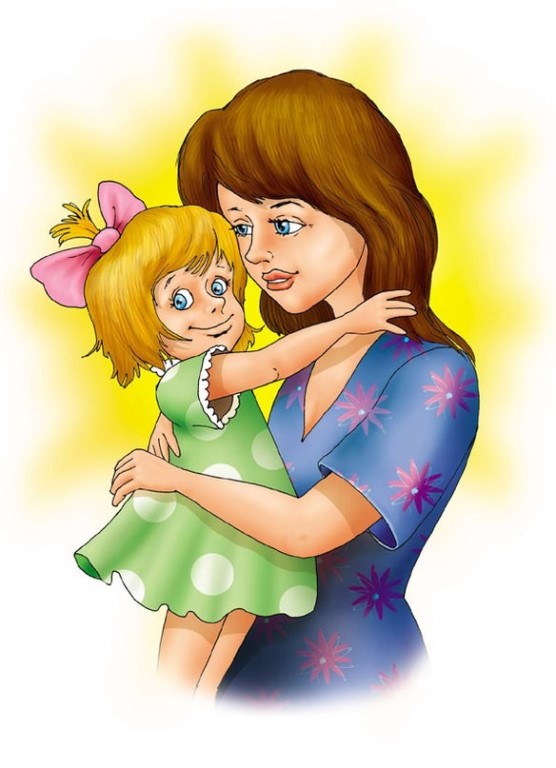 Утром улыбку я маме дарю.
Доброе утро! — всегда говорю.
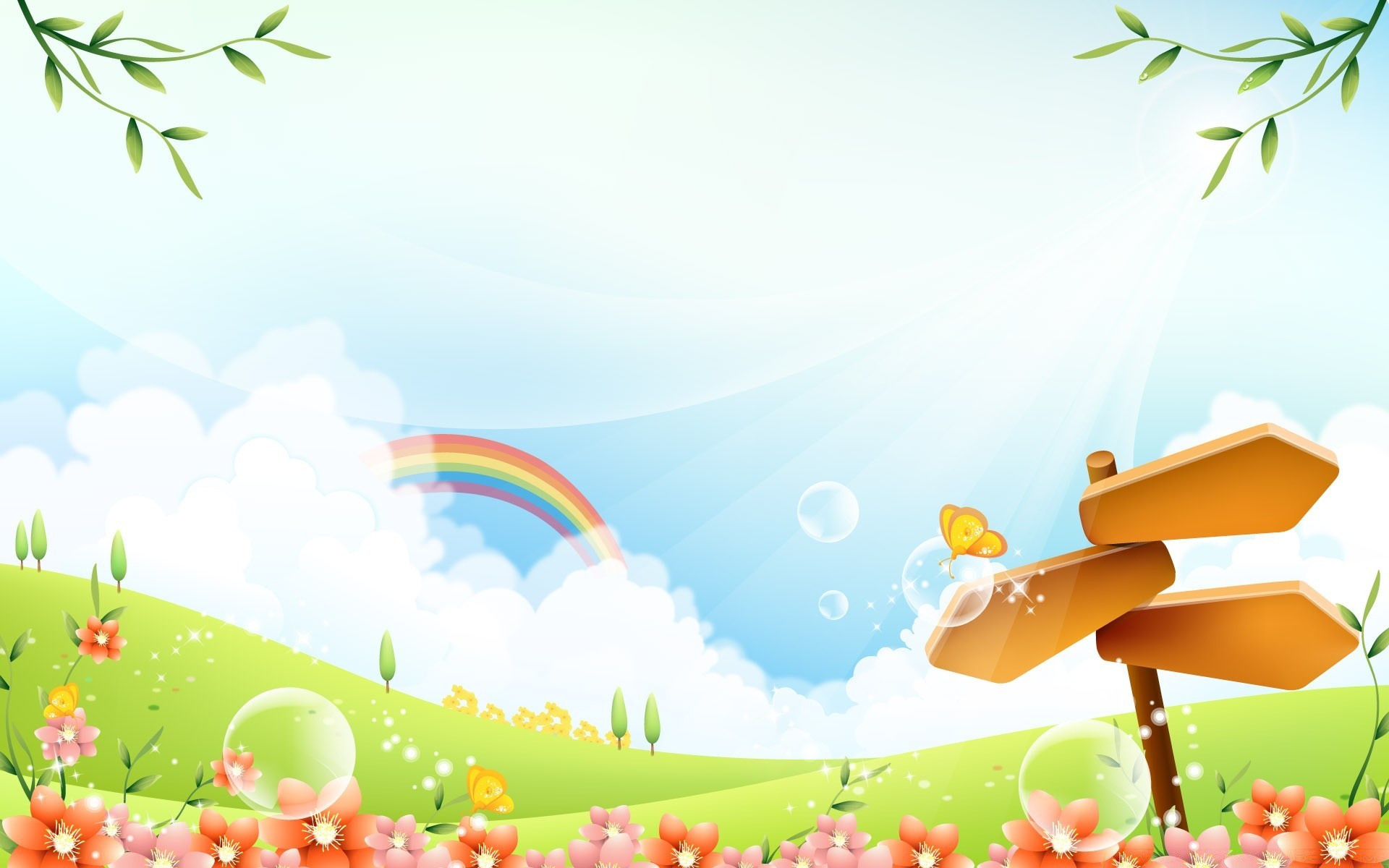 Мне говорить совсем не лень
Своим знакомым: «Добрый день!»
А вечером при встрече
Скажу я: «Добрый вечер».
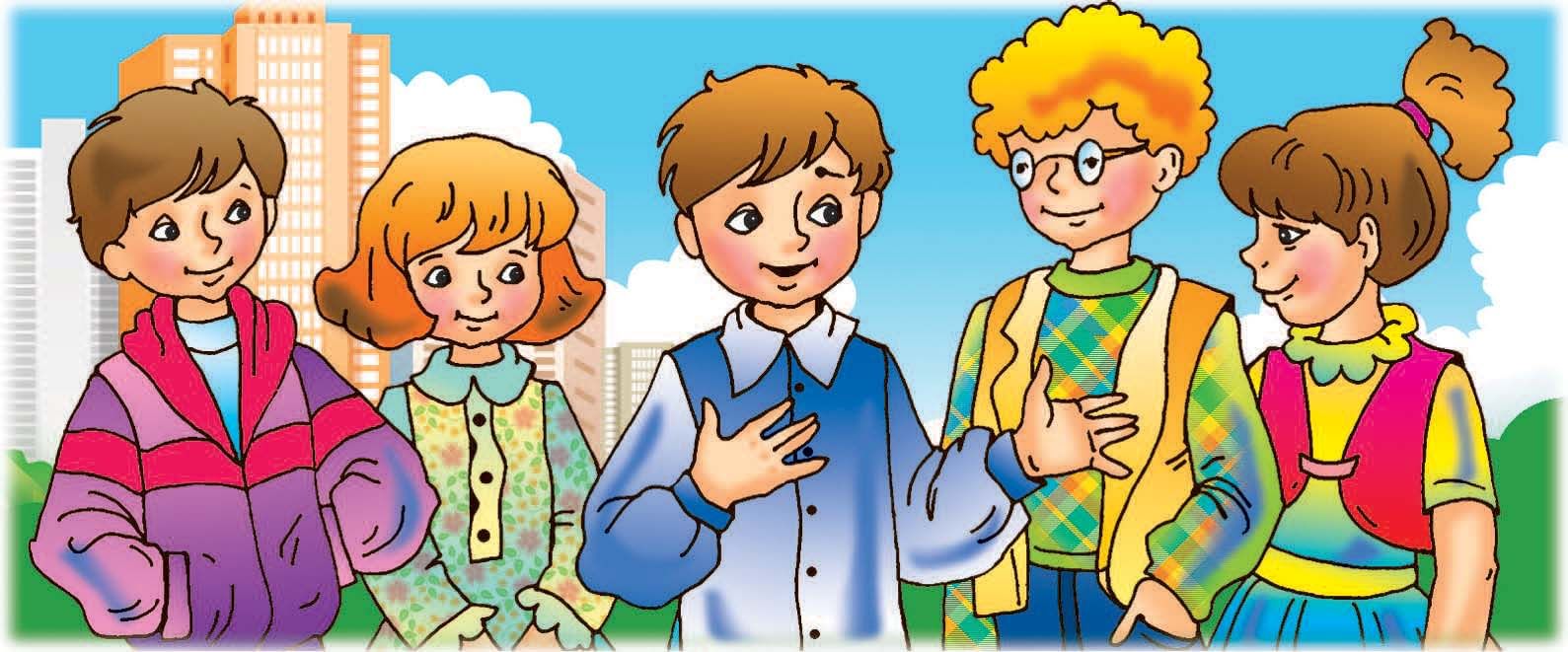 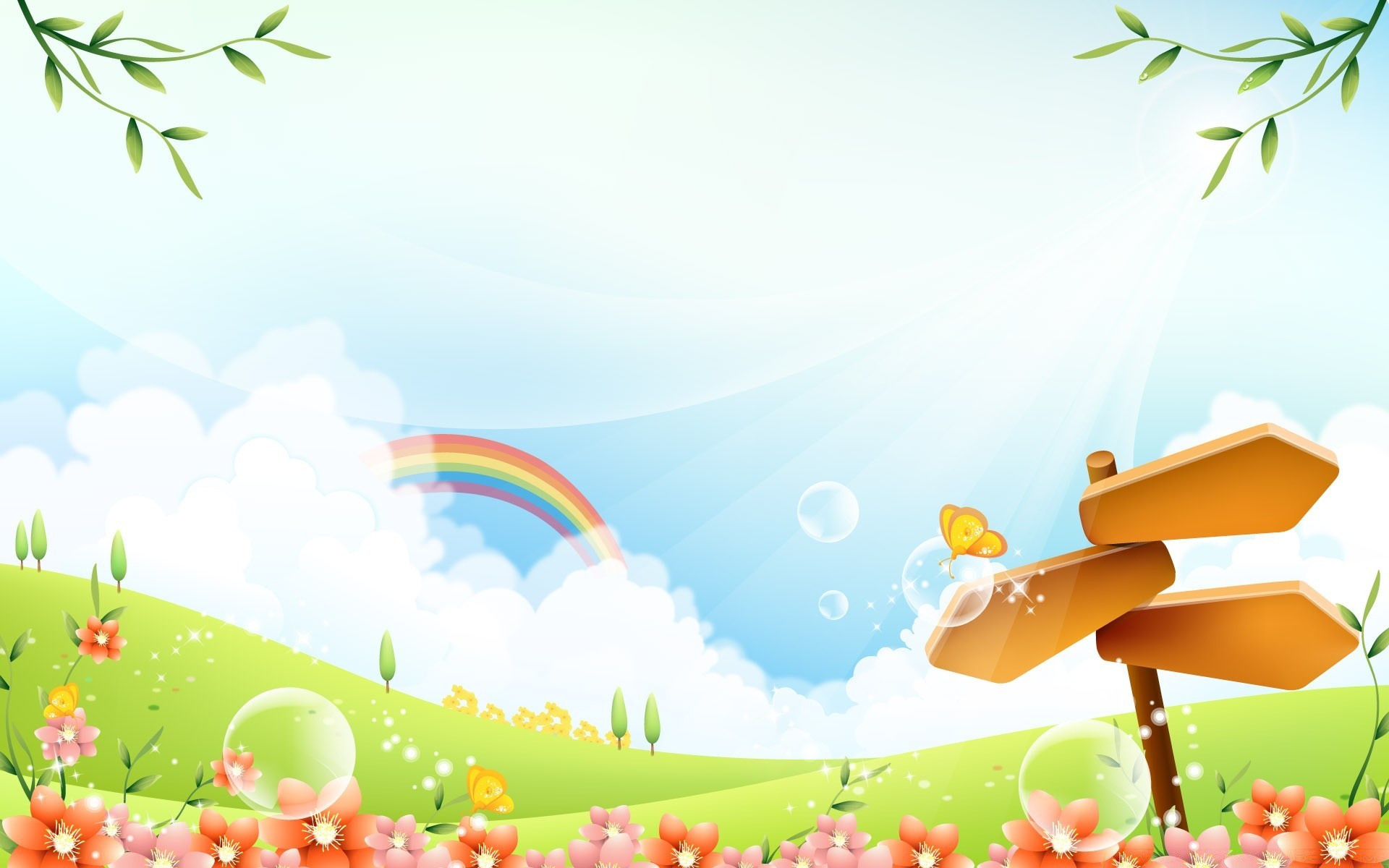 Я Настю знаю с малых лет,
Ей весело скажу: «Привет!»
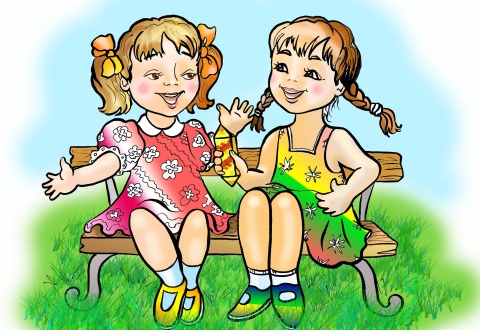 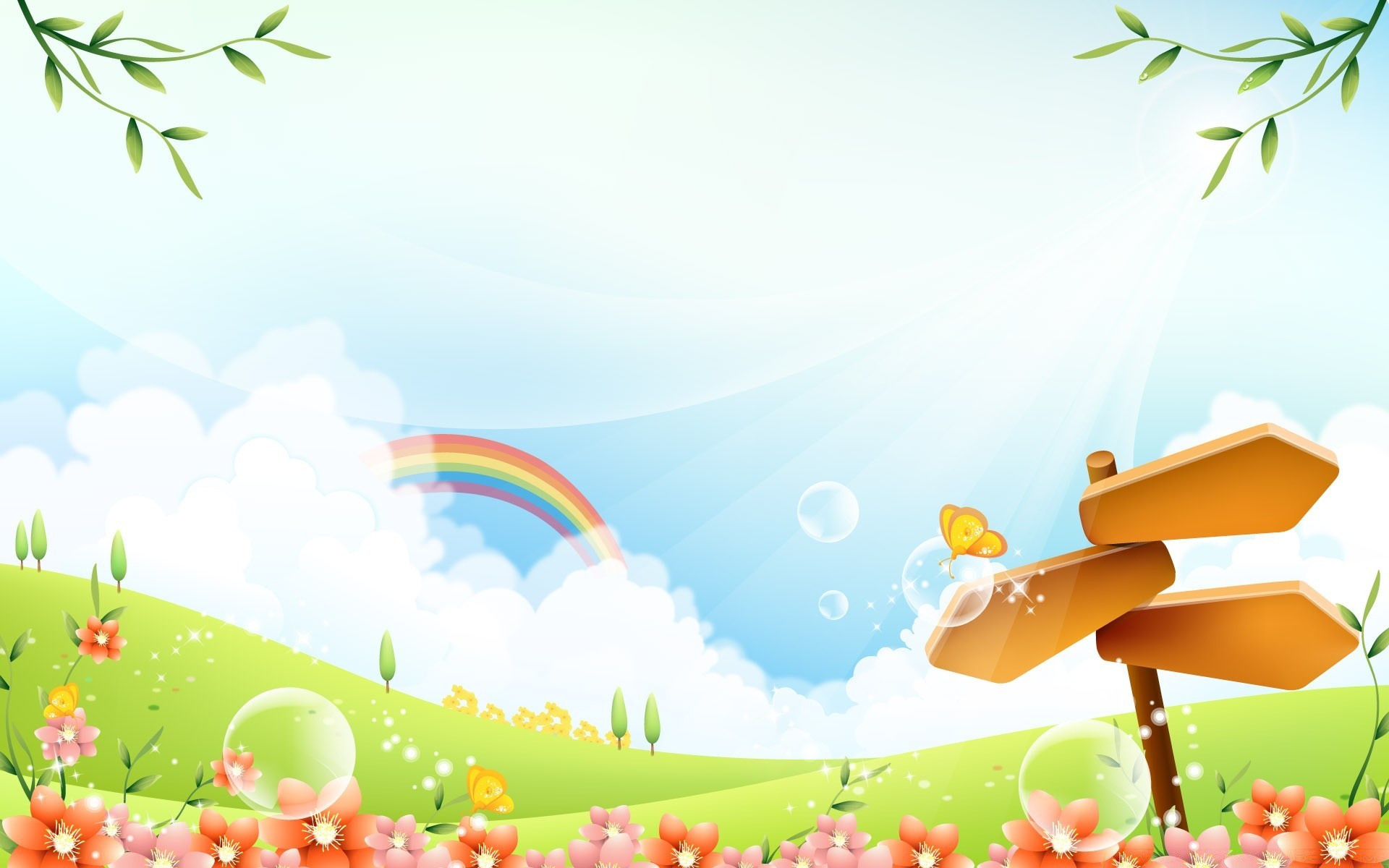 «Здравствуйте» — это волшебное слово
Людям дарите снова и снова!
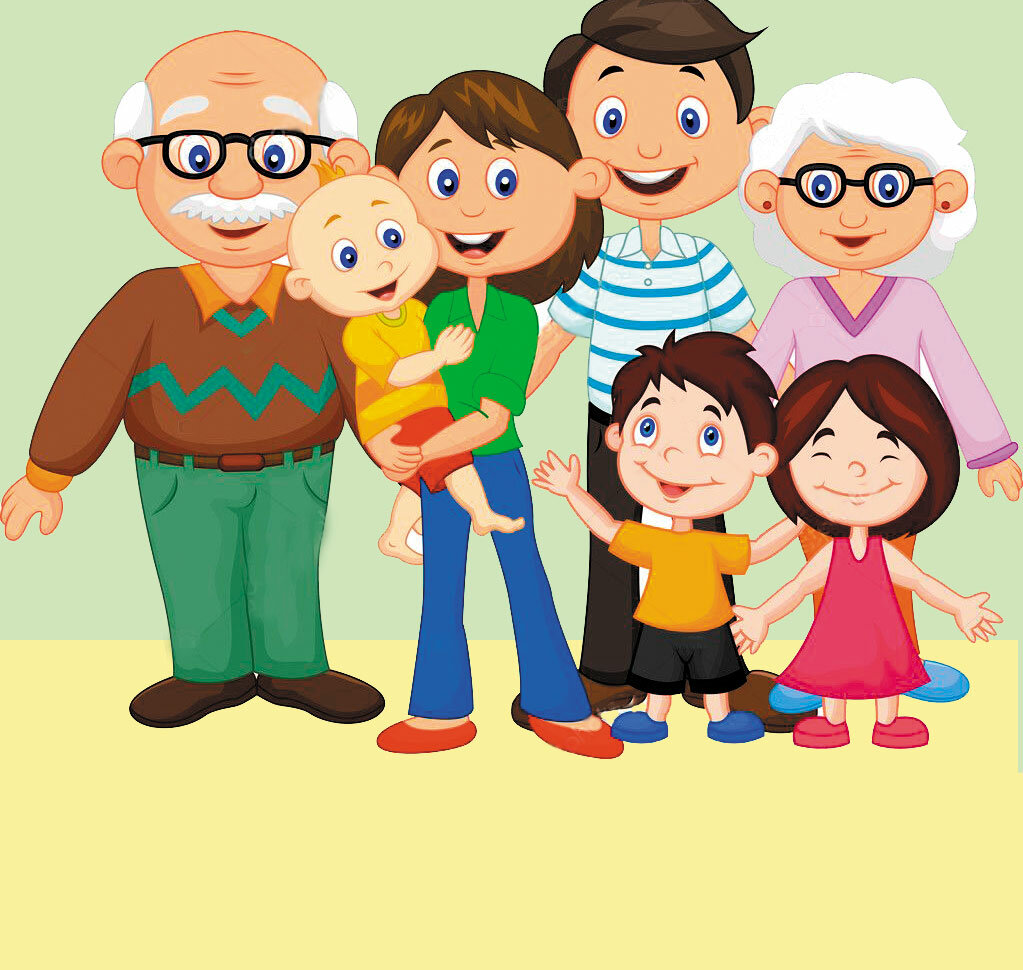 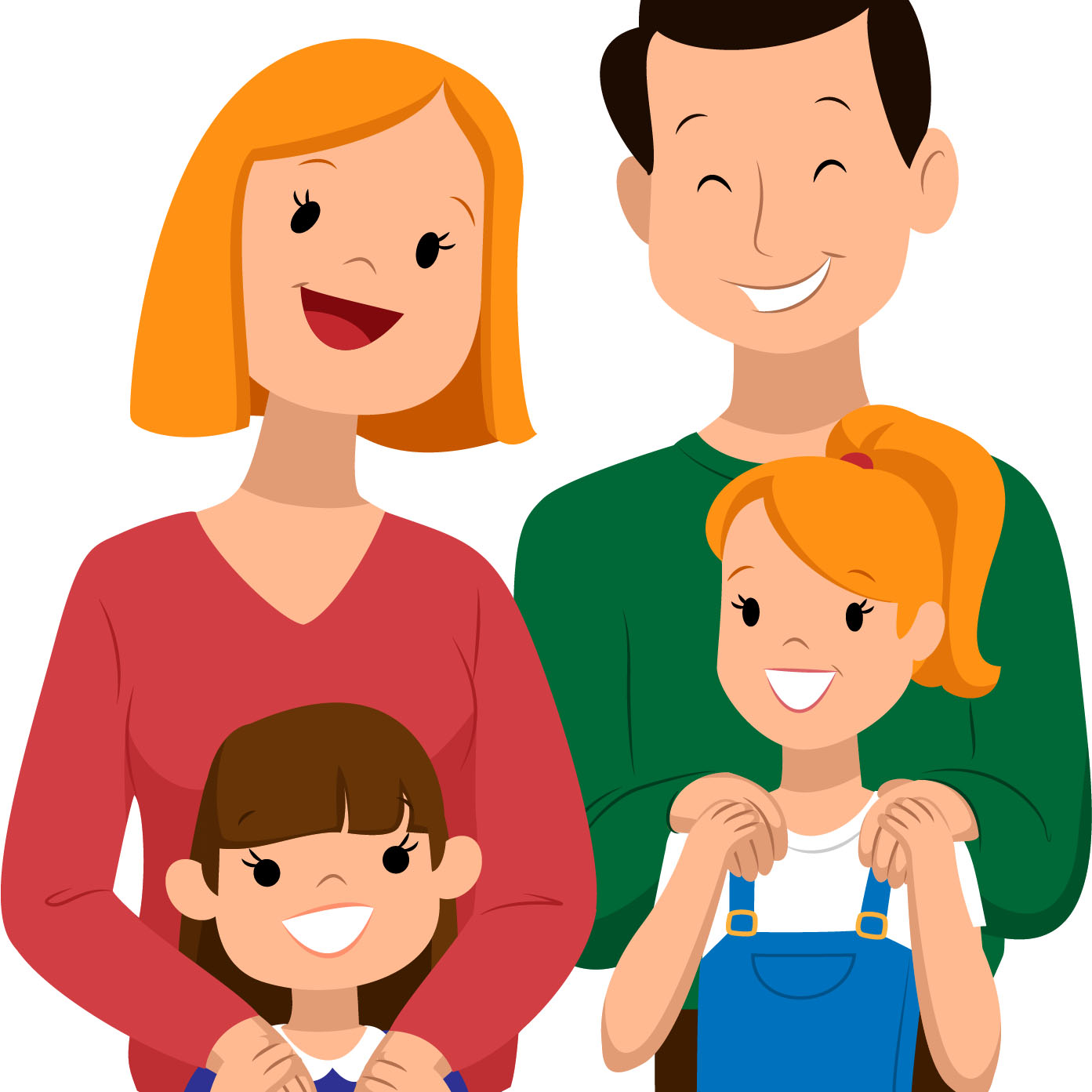 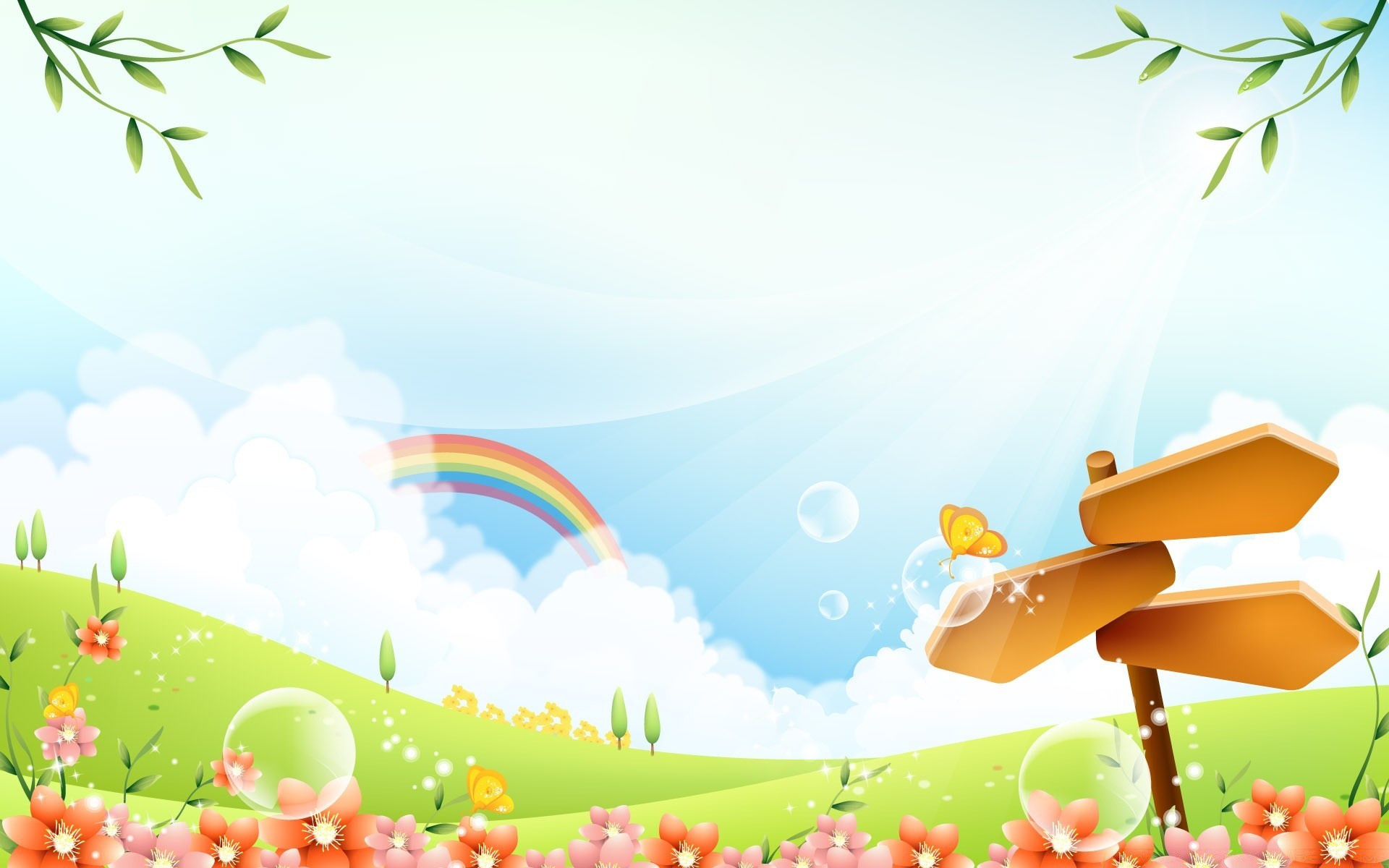 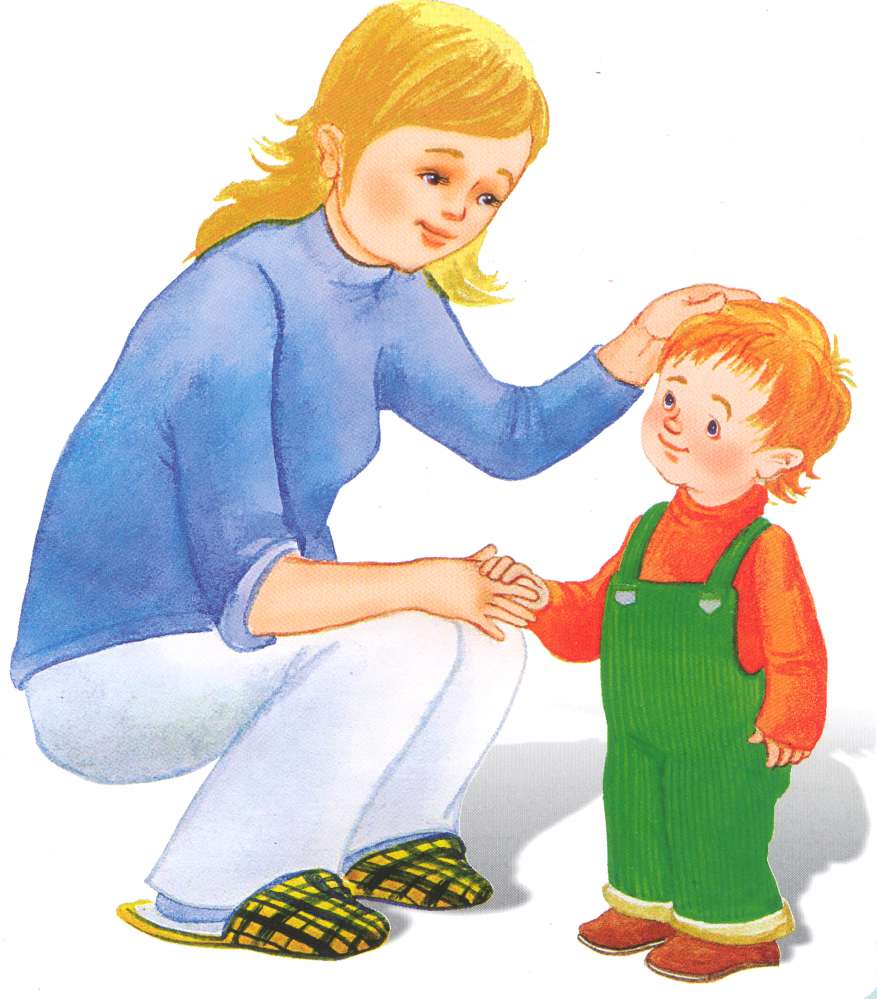 Если наступил на ножкуХоть случайно, хоть немножко,Сразу говори: «Простите»Или лучше – «Извините».
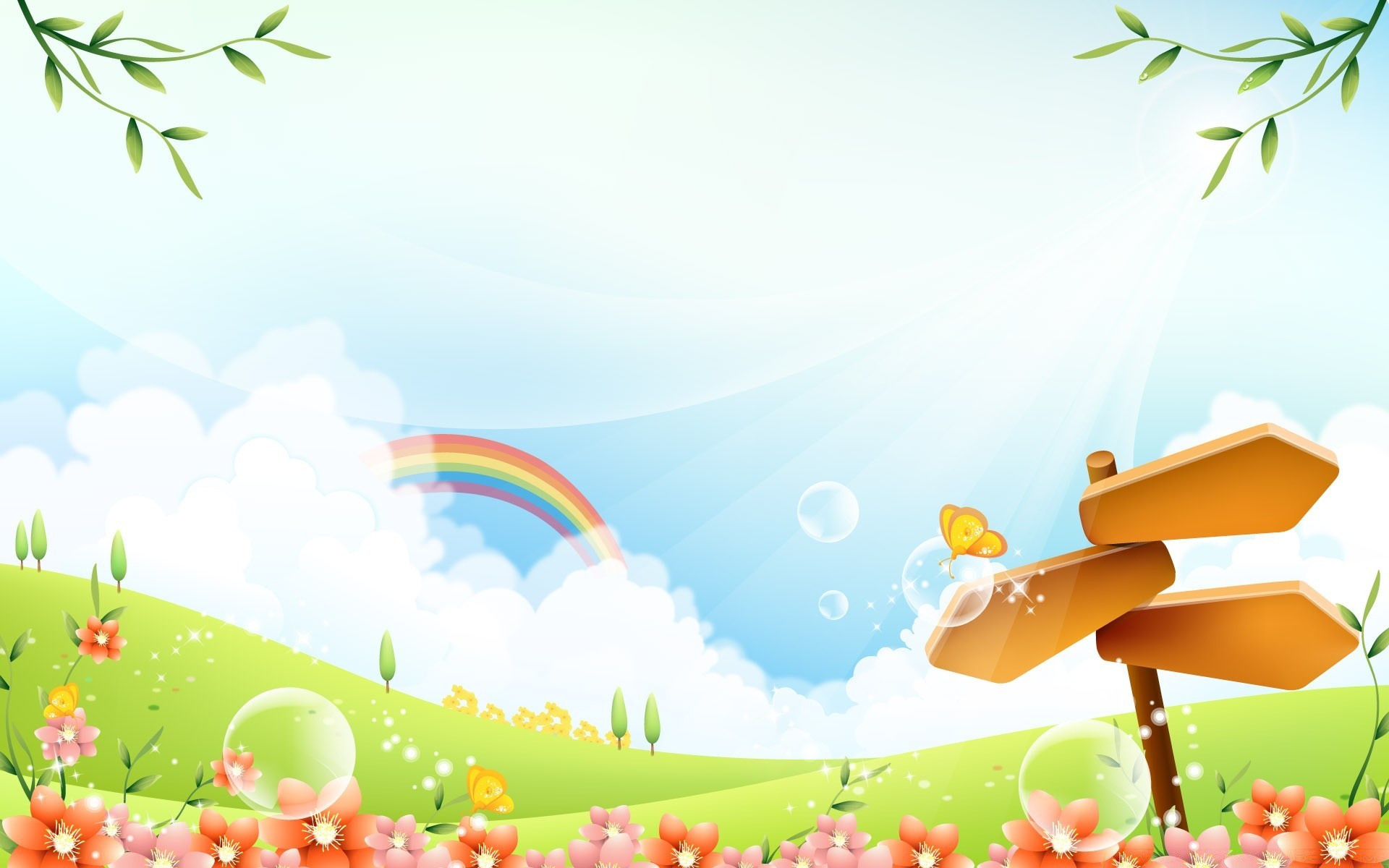 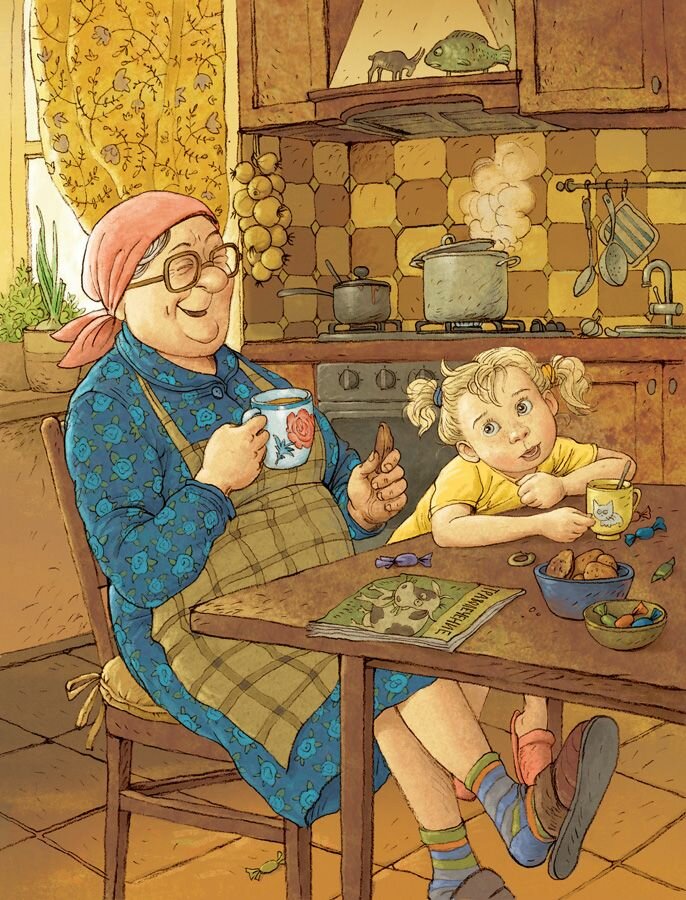 Если бабушка с утраПирожок тебе дала,Ты возьми, скажи «Спасибо» —Станет бабушка счастливой!
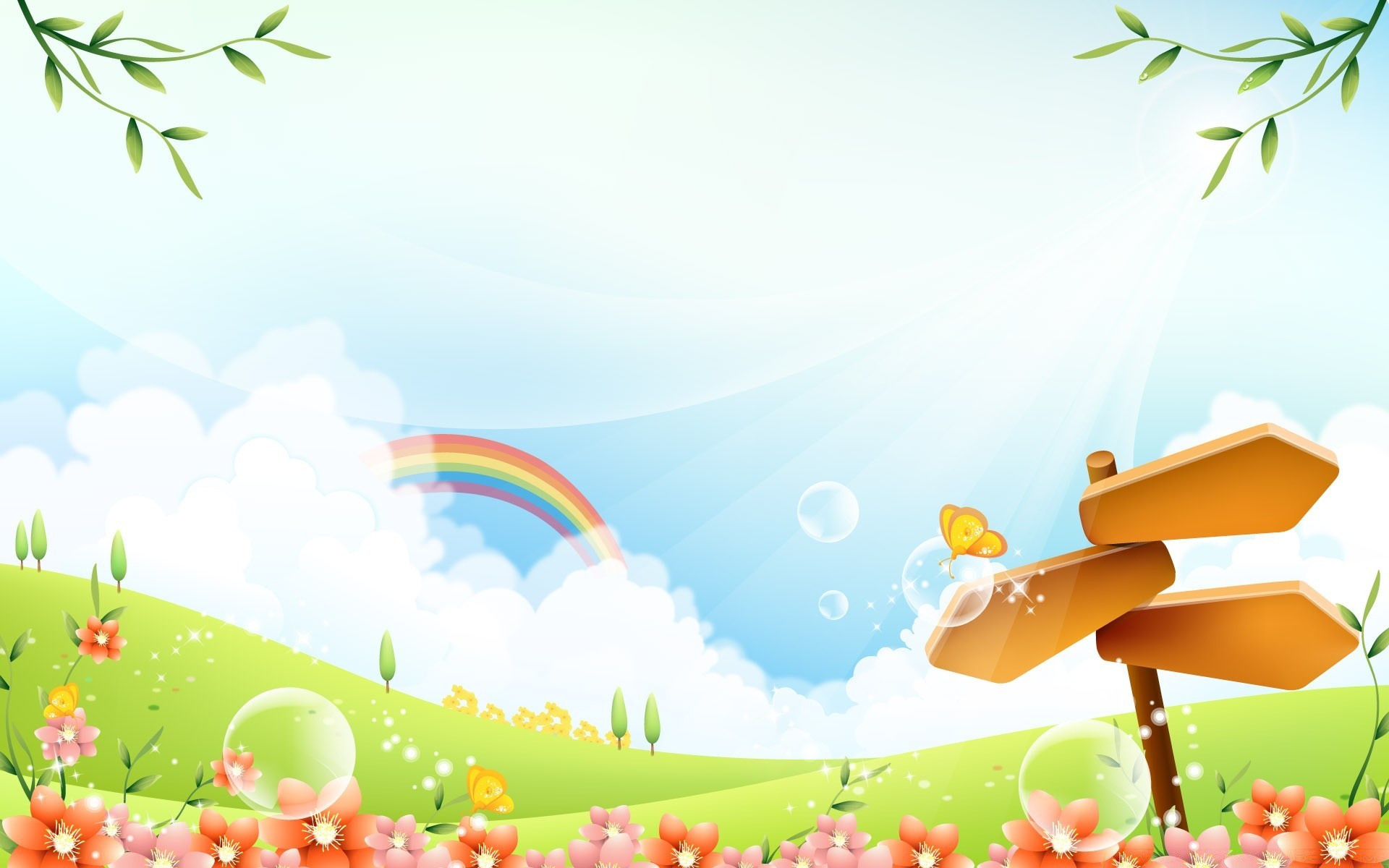 Каждый скажет на прощанье,Уходя, всем «До свиданья».Другу уходить пора –Скажем мы ему «Пока».
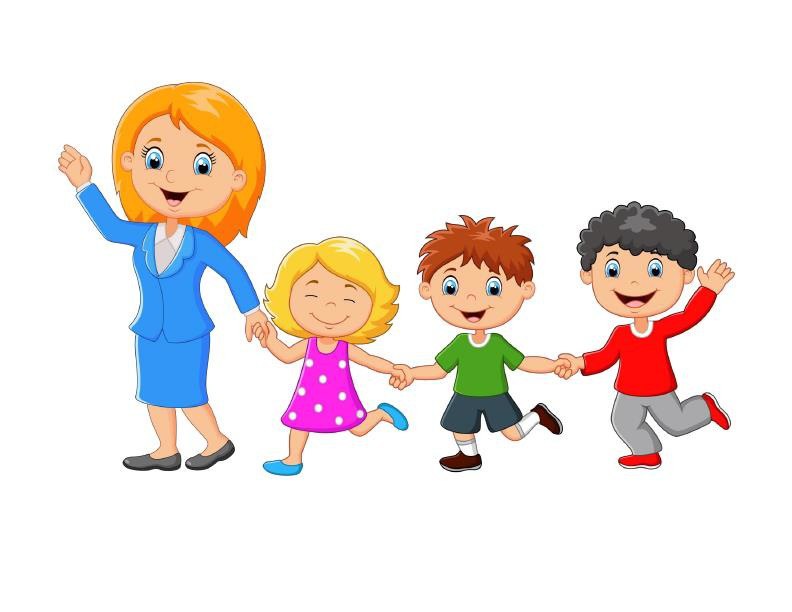 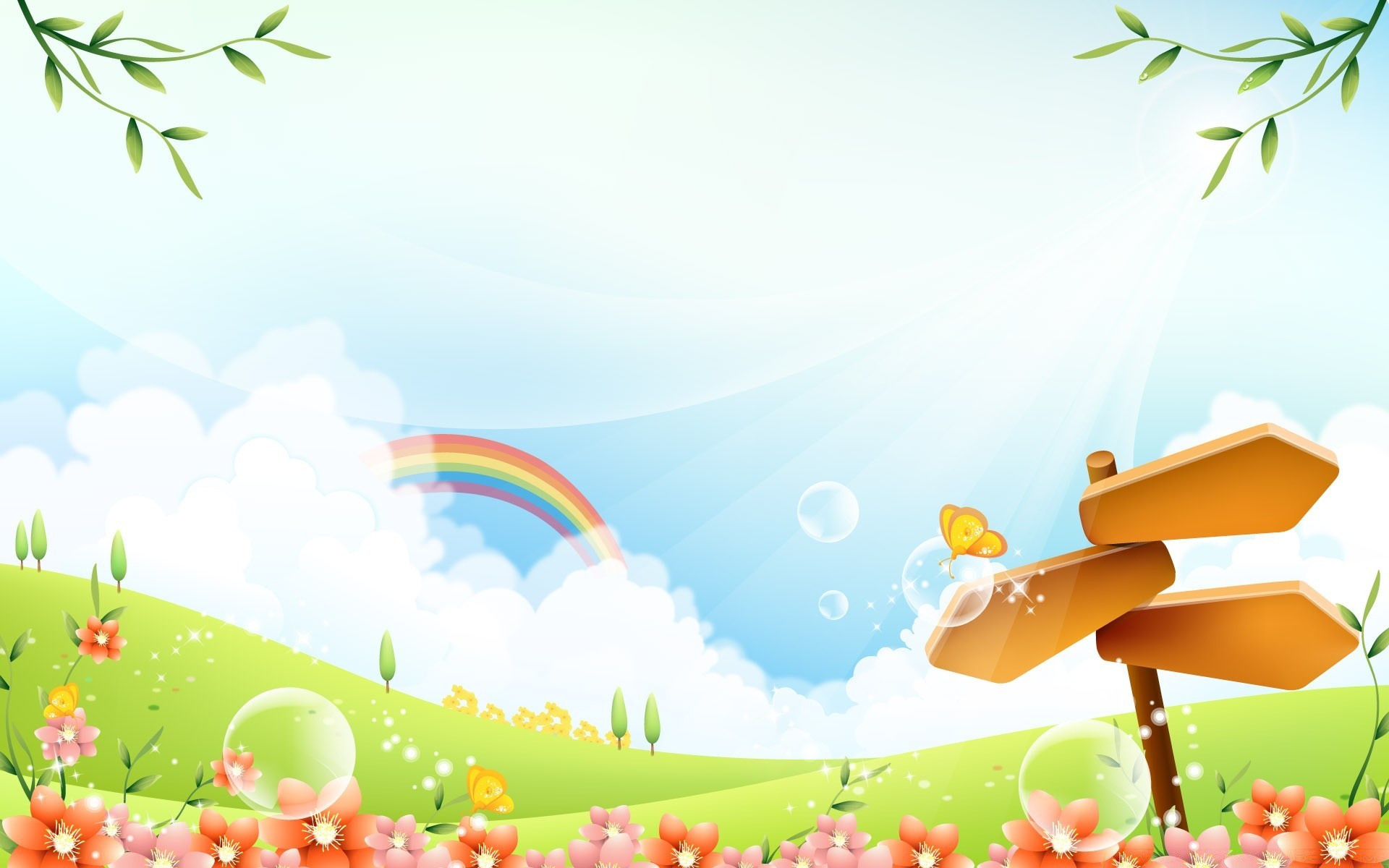 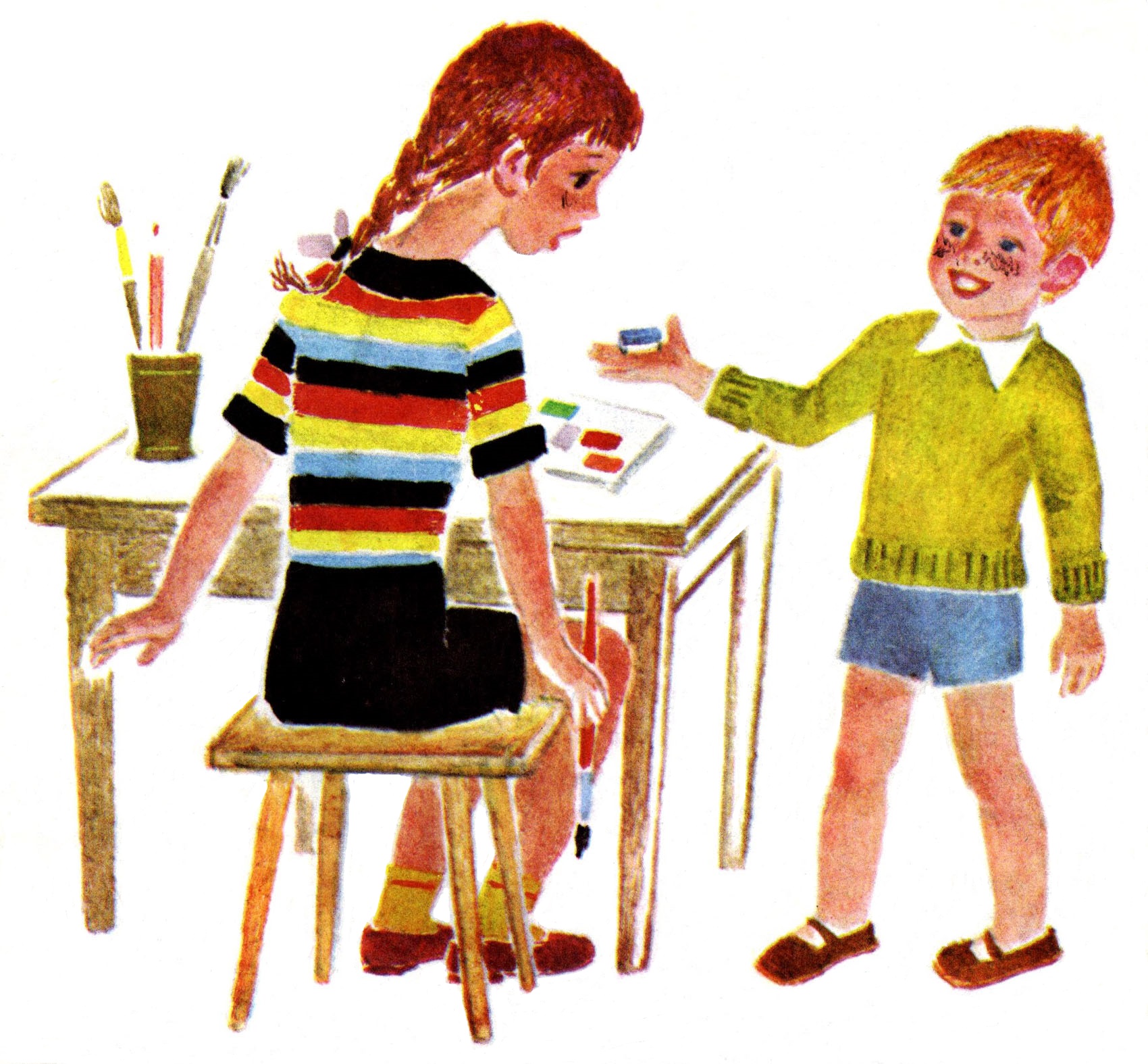 Чтобы что-то попросить,Нужно вежливыми быть.Мы «пожалуйста» добавим –Будут все довольны нами.
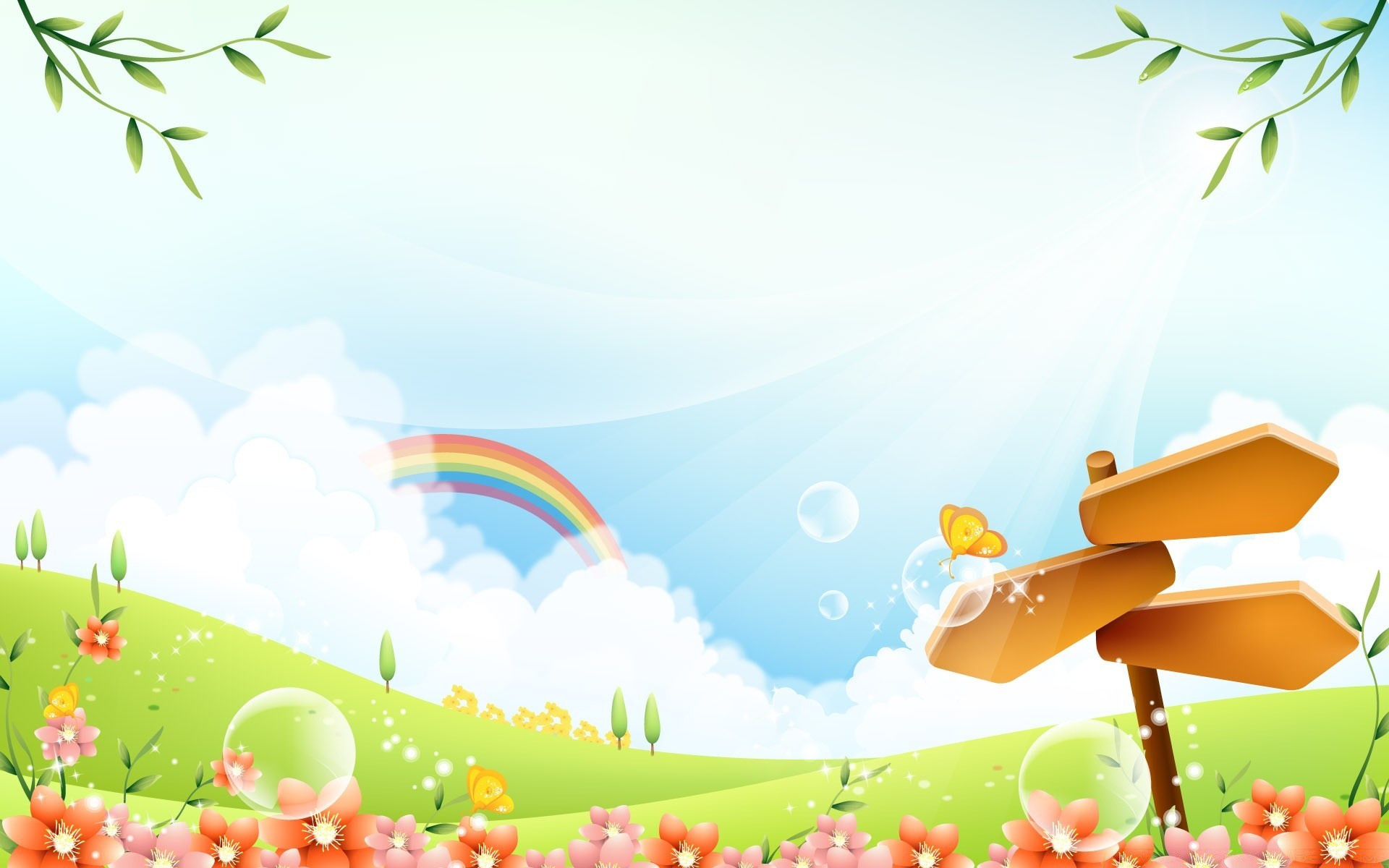 Клянемся вежливыми быть.Всегда спасибо говорить.Добрый день и до свидания,Нет в мире лучше звания.Клянемся добрыми мы быть,А лень и грубость позабыть.Учится этикету, науку помнить эту.Клянемся добрыми мы быть.
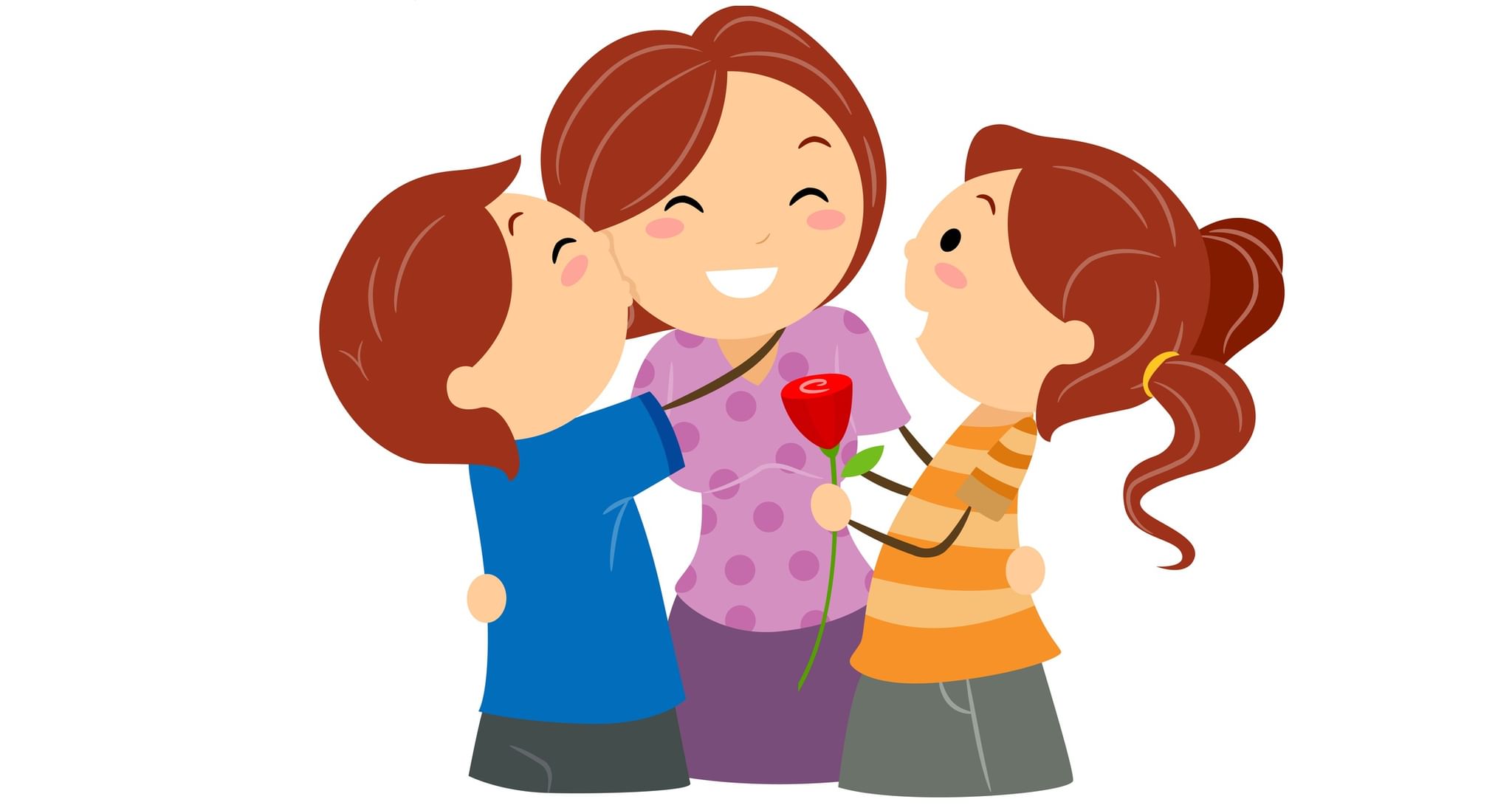